PowerPoint 2010
Uvod u program
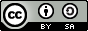 MS Powerpoint
Jedan od najpopularnijih programa za izradu i prikaz prezentacija je MS PowerPoint, sastavni dio paketa MS Office.
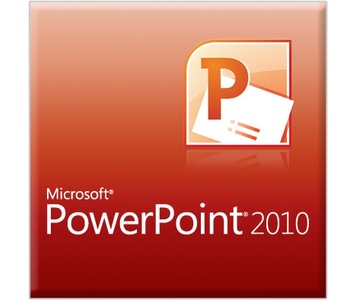 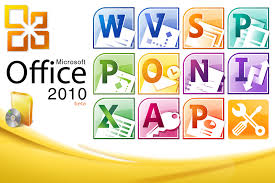 2
Sanda, 2015.
Spremanje datoteke
Treba odabrati mjesto pohrane.
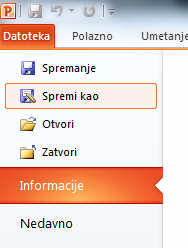 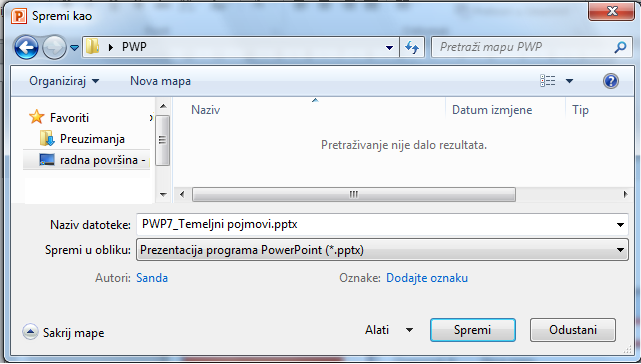 1
2
Upisati naziv datoteke.
3
3
Sanda, 2015.
Spremanje datoteke
Program PowerPoint nudi mogućnost spremanja datoteke u nekoliko raznih oblika (formata).
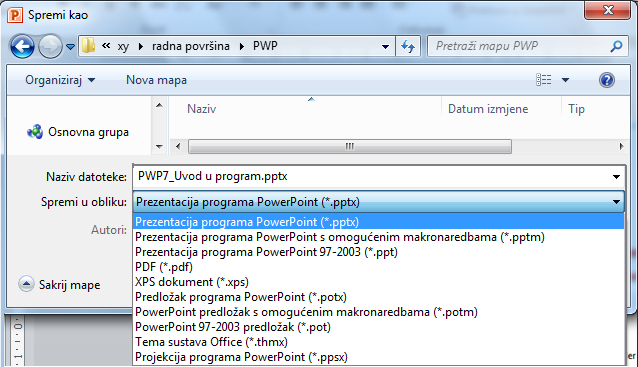 4
Sanda, 2015.
Spremanje datoteke
Sanda 2015.
5
Oblik i Ikona Powerpoint datoteke
Ako se pri spremanju odabere oblik: Prezentacija programa PowerPoint, nova datoteka u nazivu dobiva nastavak *.pptx, a prodočena je odgovarajućom ikonom:



	Napomena: datoteke starijih inačica imaju nastavak *.ppt.
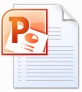 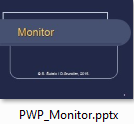 6
Sanda, 2015.
Prozor programa powerpoint
Sanda 2015.
7
Prozor programa powerpoint
Alatna traka za brzi pristup.
Vrpca.
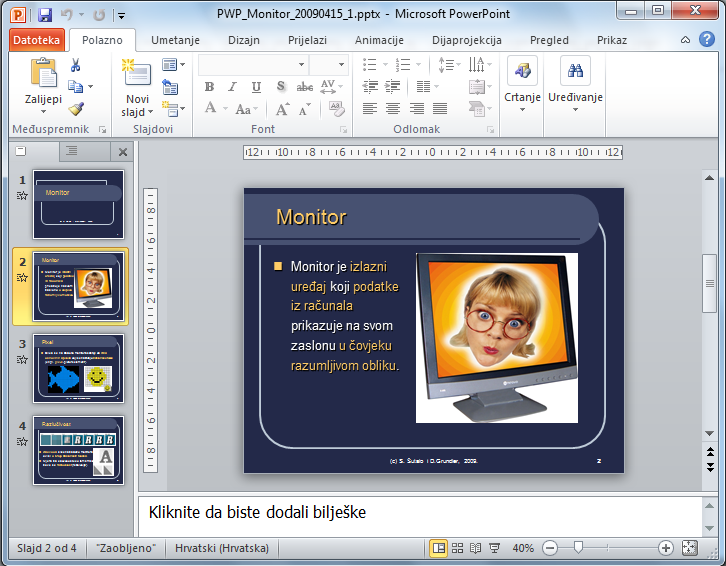 Kartica Datoteka.
Traka stanja.
8
Sanda, 2015.
Vrpca
Sastoji se od kartica koje su organizirane  prema zadacima kojima su namijenjene.
Glavne kartice su: Datoteka, Polazno, Umetanje, Dizajn, Prijelazi, Animacije, Dijaprojekcija, Pregled, Prikaz.
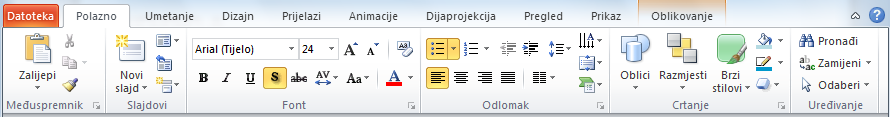 9
Sanda, 2015.
Kartice - grupe
Svaka se kartica sastoji od nekoliko grupa koje glavni zadatak rasčlanjuju na podzadatke.
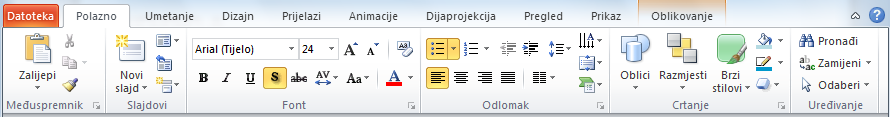 10
Sanda, 2015.
Naredbeni gumbi
U svakoj se grupi nalaze naredbeni gumbi koji pokreću naredbe ili prikazuju izbornike naredbi.
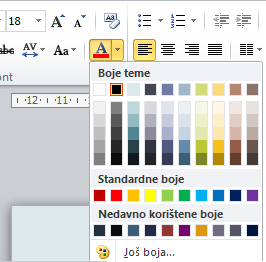 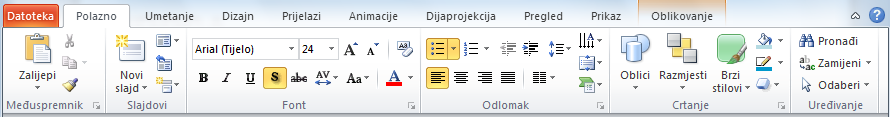 11
Sanda, 2015.
Dijaloški okvir grupe
Za grupu se može otvoriti pripadajući dijaloški okvir.
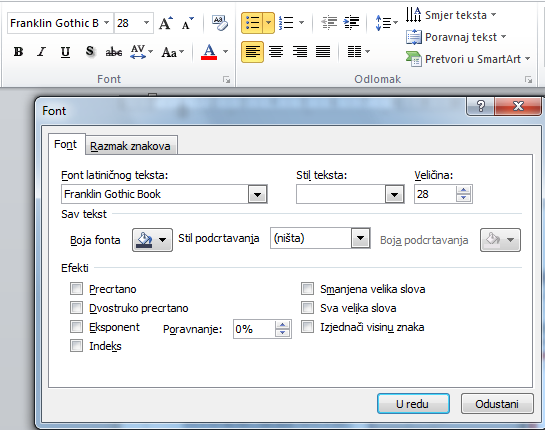 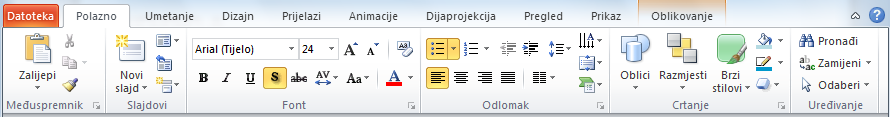 Oznaka za pokretanje dijaloškog okvira.
12
Sanda, 2015.
Naredbeni gumbi - pomoć
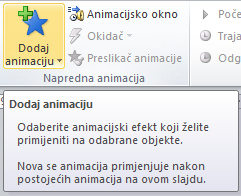 Ako korisnik ne zna čemu služi neki od naredbenih gumba, dovoljno je na njemu zadržati kazalo miša.
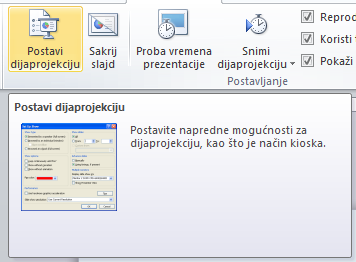 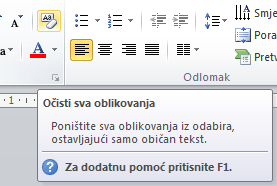 13
Sanda, 2015.
Kontekstne kartice
Osim standardnih kartica, postoje i kontekstne kartice koje se pojavljuju samo kada su potrebne za zadatak koji se trenutno izvodi ili objekt s kojim se trenutno radi.
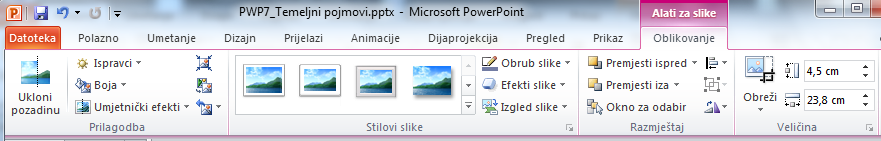 Kartica – Oblikovanje (Alati za slike).
14
Sanda, 2015.
Kartica Datoteka
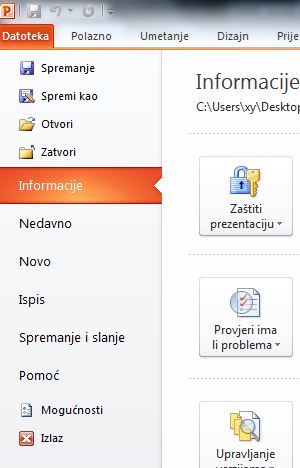 Kartica Datoteka otvara izbornik s naredbama za rukovanje datotekama.
15
Sanda, 2015.
Alatna traka za brzi pristup
Nalazi se na vrhu prozora programa, omogućuje brzi pristup alatima koji se često koriste.
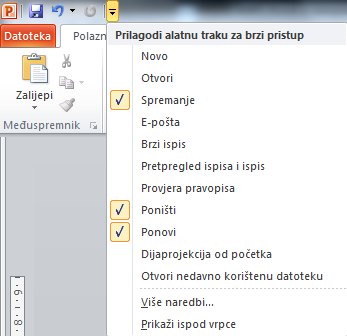 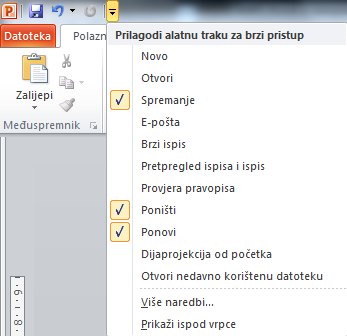 Njen se sadržaj može prilagoditi dodavanjem ili uklanjanjem naredbenih gumba. Potrebno je birati:
Više naredbi...
16
Sanda, 2015.
Minimiziranje prikaza vrpce
Prikaz vrpce moguće je minimizirati dvoklikom na naziv trenutno aktivne kartice.


Maksimizirani prikaz vrpce vraća se istim postupkom.
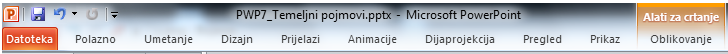 17
Sanda, 2015.
Traka stanja
Traka stanja prikazuje:
informacije o aktivnom slajdu,
naziv Teme,
podatak o jeziku,
gumbe za promjenu prikaza,
klizač za promjenu uvećanja.
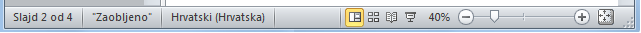 18
Sanda, 2015.
Prozor i prikazi
Sanda 2015.
19
Prozor programa PowerPoint
Okno slajda – radno područje.
Kartica Slajdovi 
i 
kartica Struktura.
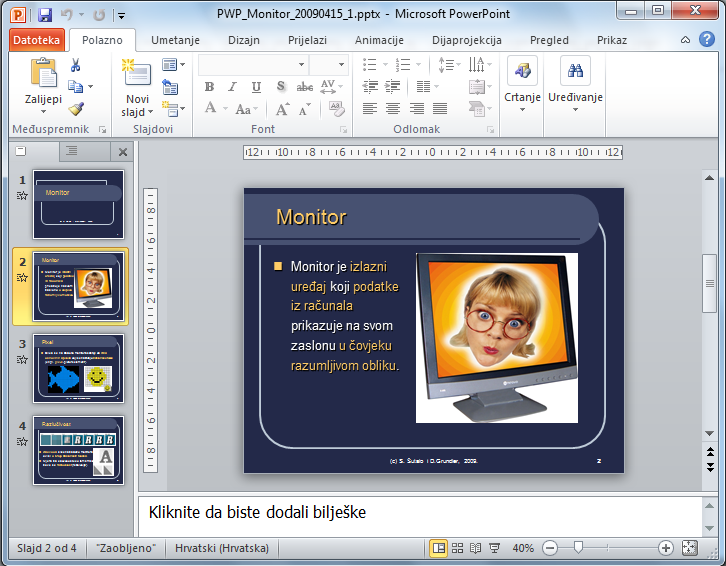 Okno bilježaka.
20
Sanda, 2015.
Kartice: Struktura ; slajdovi
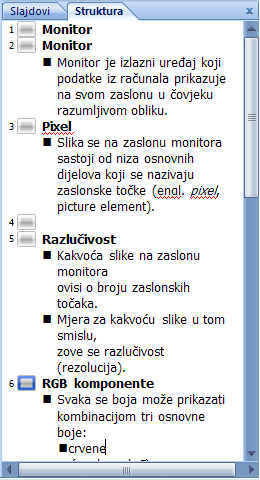 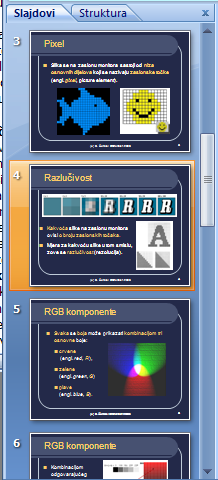 Prikazuje strukturiran tekst slajdova (za planiranje prezentacije i bilježenje ideja).
Omogućava pregled slajdova prikazanih u obliku minijatura.
21
Sanda, 2015.
Okno bilježaka
Za unos bilježaka koje se odnose na trenutni slajd.


Bilješke se mogu ispisati pa rabiti tijekom izlaganja ili rabiti kao brošure namijenjene publici.
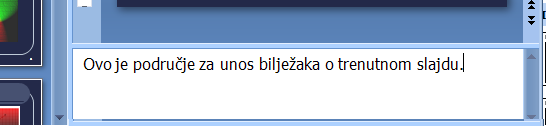 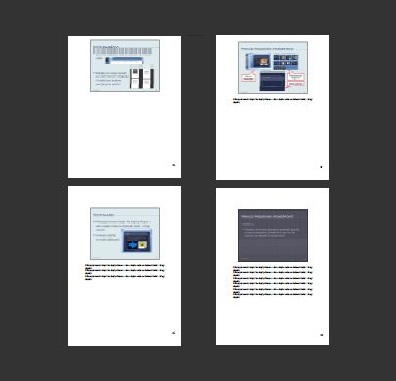 22
Sanda, 2015.
Okno slajda
Prikazuje trenutni slajd. Na slajd prikazan u oknu slajda može se dodavati tekst  i ostali objekti. 
Uneseni sadržaj se proizvoljnooblikuje.
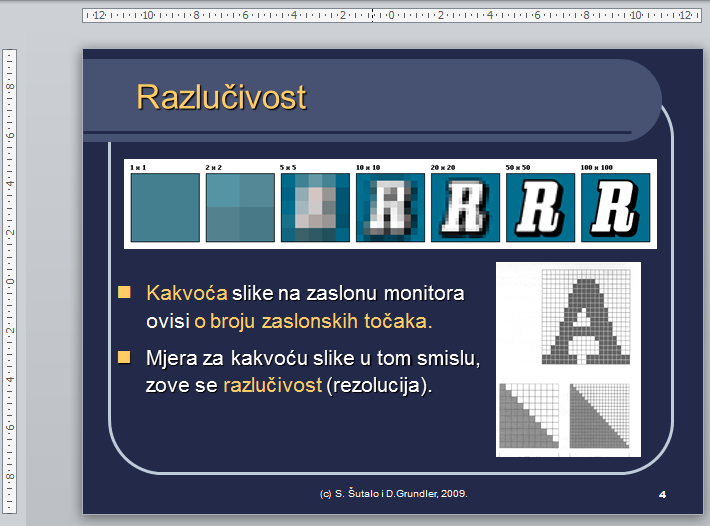 23
Sanda, 2015.
Prikazi
PowerPoint dokument može se prikazati u više prikaza:
Normalno,
Sortiranje slajdova,
Prikaz za čitanje,
Dijaprojekcija.
1
3
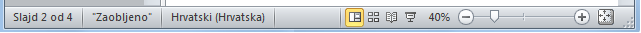 2
4
24
Sanda, 2015.
Prikazi programa PowerPoint
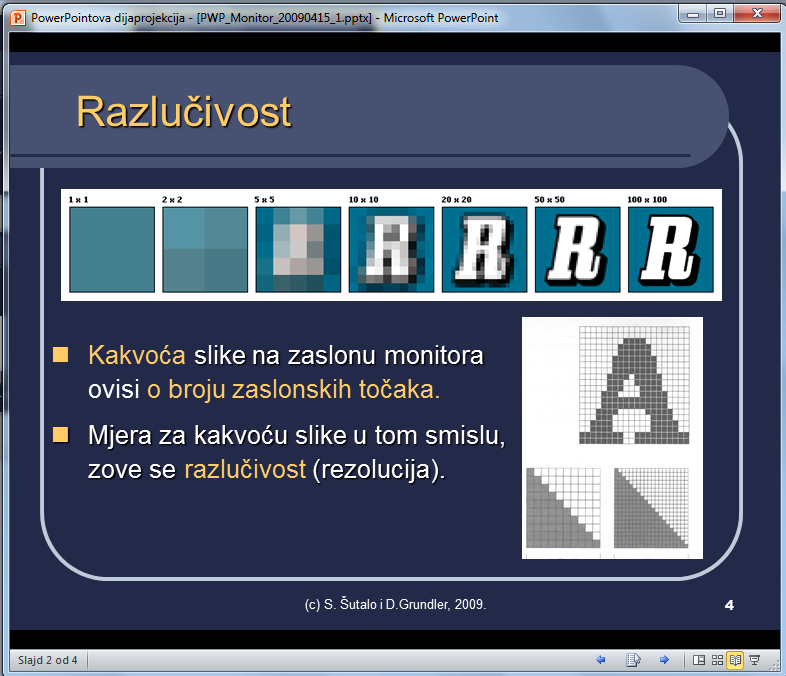 Prikaz Normalno.
Alat za sortiranje slajdova.
Prikaz za čitanje.
25
Sanda, 2015.
Kretanje kroz dijaprojekciju
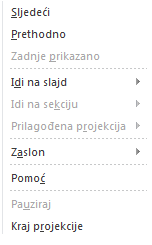 naredbe kontekstualnog izbornika
.
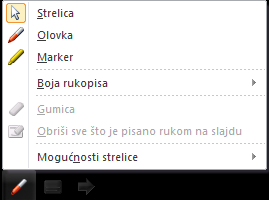 alatna traka Dijaprojekcija
.
.
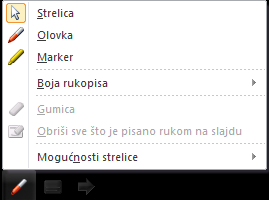 26
Sanda, 2015.
dijaprojekcija
Sanda 2015.
27